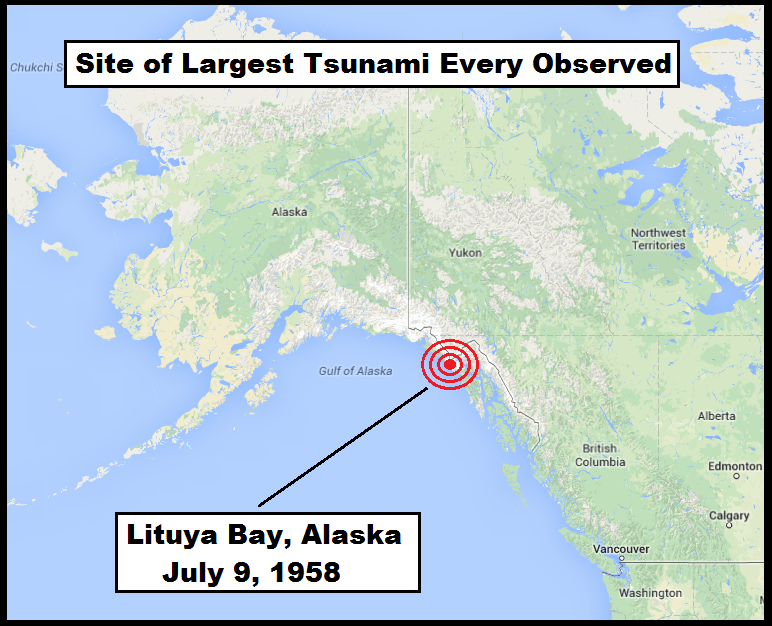 Lituya Bay Tsunami 1958
By
Sophia Ross
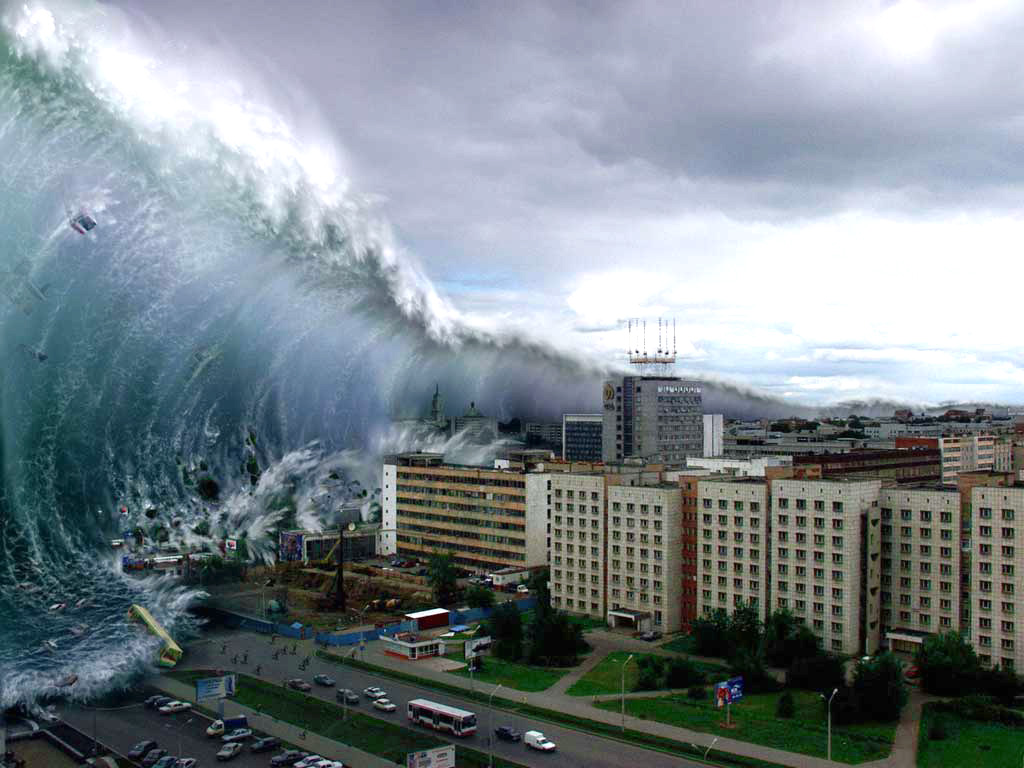 What Is a Tsunami?
A tsunami is a large wave on the ocean, usually caused by an undersea earthquake, a volcanic eruption, or a coastal landslide.
Where do tsunami’s usually occur?
Tsunamis occur most often in the Pacific and Indonesia because the Pacific Rim bordering the Ocean has a large number of active submarine earthquake zones.
Lituya Bay Tsunami
Lituya Bay is located in Alaska and this is where the largest tsunami to ever be recorded, took place.
The tsunami had a height of 1720 feet (576 meters)
This tsunami was caused by an earthquake along the Fairweather Fault in the Alaska Panhandle.
This earthquake triggered a rockslide of 30 million cubic meters that fell from several hundred meters into the narrow inlet of Lituya Bay.
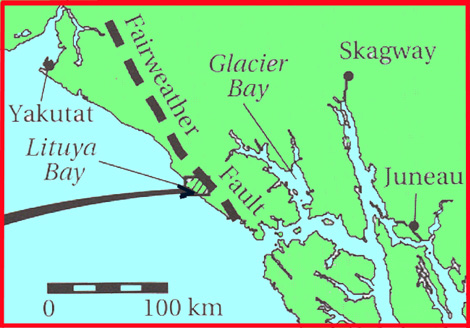 Was this tsunami dangerous?
The Lituya Bay tsunami could have been dangerous because of the height of the wave, but since this area is relatively isolated, only a total of 5 people were killed.
This is why the tsunami is so famous because of how much damage it didn’t cause.
If this tsunami were to occur in a more urban area, things would have been much more different and the damage rate, would be much higher.
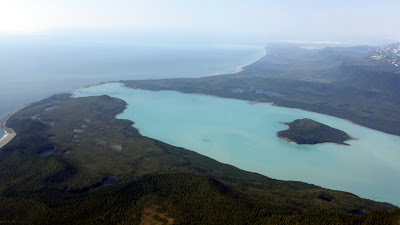 An animation of how tall the lituya bay tsunami was.
Put things in perspective
Two survivors tell their story 
https://www.youtube.com/watch?v=yN6EgMMrhdI
How to protect yourself from a tsunami
Tsunamis are very unpredictable and are hard to prepare for but there are a couple of things to pay attention to.
When in coastal areas, stay alert for tsunami warnings.
Plan an evacuation route that leads to higher ground.
Be aware of the warning signs of an approaching tsunami.
References
http://molloys2009ak.blogspot.ca/2009/07/glacier-bay-flight-seeing-july-13.html
https://www.google.ca/search?q=lituya+bay+before+and+after&client=safari&channel=iphone_bm&biw=1240&bih=653&source=lnms&tbm=isch&sa=X&sqi=2&ved=0ahUKEwiS-d
www.drgeorgepc.cohttps://
https://www.google.ca/search?hl=en&site=imghp&tbm=isch&source=hp&biw=1240&bih=653&q=fairweather+fault+alaska&oq=fairweather+fault+alaska&gs_l=img
http://www.sms-tsunami-warning.com/pages/mega-tsunami-wave-of-destruction#.WAYZ2KMZOt8
https://www.google.ca/search?site=&tbm=isch&source=hp&biw=1240&bih=653&q=lituya+bay+tsunami+animation&oq=lituya+bay+tsu&gs_l=img